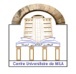 Systèmes dynamiques en biologie
Chapitre1 : Systèmes continus et dynamique des populations

Chapitre2 : Systèmes discrets et dynamique des populations

Chapitre3 : Modèles de transmission 
de Maladie
Chapitre1 : Systèmes continus et dynamique des populations
Cours N° 1: Modèles de dynamique d’une seule population
la forme générale de la loi de croissance de la population est la suivante : 	


La variable d’état  x(t) est l’effectif ou la densité (le nombre d’individu par unité de surface) de cette population à un instant t.
Modèle de croissance linéaire(Malthus)
Modèle de croissance logistique (Verhulst)
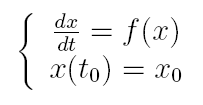 a)  Modèle de croissance linéaire (Malthus)
C’est le cas le plus simple d’un modèle linéaire initialement proposé par Malthus en 1798, qui sert à décrire l’évolution d’une certaine quantité au cours du temps en s’appuyant sur l’hypothèse suivante :
la variation (ou l’accroissement) de cette quantité est proportionnelle à elle-même avec un coefficient de  proportionnalité constant au cours du temps. 
Soient n le taux de natalité par une unité de temps et par individu, m le taux de mortalité (n et m sont constants).
a)  Modèle de croissance linéaire(Malthus)
a)  Modèle de croissance linéaire (Malthus)
a)  Modèle de croissance linéaire (Malthus)
Ce modèle a l’avantage d’être simple et donc de pouvoir se résoudre très facilement. De plus, il modélise bien le début de la croissance des bactéries par exemple. Cependant, il ne décrit que deux types de comportements, l’extinction ou l’explosion des populations.
Dans le cas où le taux de croissance est positif, ce modèle s’avère mauvais pour prédire l’évolution à long terme, puisqu’il suppose des ressources infinies et qu’aucun phénomène de régulation n’intervient.
b)  Modèle de croissance logistique (Verhulst)
b) Modèle de croissance logistique (Verhulst)
b)  Modèle de croissance logistique (Verhulst)